БЮДЖЕТ ДЛЯ ГРАЖДАН
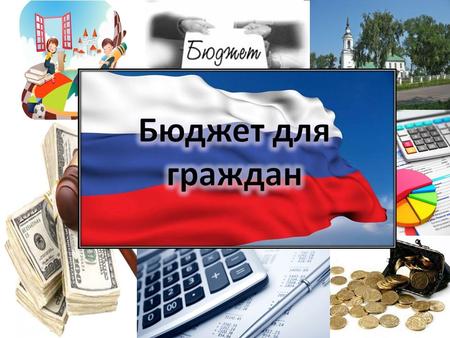 Проект бюджета Плотниковского сельского поселения  на 2019год и плановый период 2020-2021 годов в первом чтении
Решение Совета народных депутатов от 30.11.2018г. № 112
Планируемые доходы бюджета Плотниковского сельского поселения на 2019 год и плановый период 2020-2021годов тыс. руб.
Динамика собственных доходов местного бюджета тыс. рублей
Структура безвозмездных поступлений тыс. руб.
2019 год
2020  год
2021 год
Объем и структура расходов бюджета по разделам на 2019 год, тыс.рублей
Планируемые расходы на реализацию муниципальной программы «Жизнеобеспечение Плотниковского сельского поселения"  на 2019 – 2021 годы
Расходы в рамках непрограммного направления деятельности на 2019год, тыс. рублей
Контактная информация: 
Глава Плотниковского сельского поселения 
Толстых Дмитрий Владимирович
 График работы с 8-30 до 17-30, 
перерыв с 13-00 до 14-00. 
Адрес: 652383, Кемеровская область, Промышленновский район, п. Плотниково пер.Советский, 1А 
Телефон (8 38442) 6-71-75, Факс: 6-71-82 
Электронная почта: Plotnikovskay_st@mail.ru